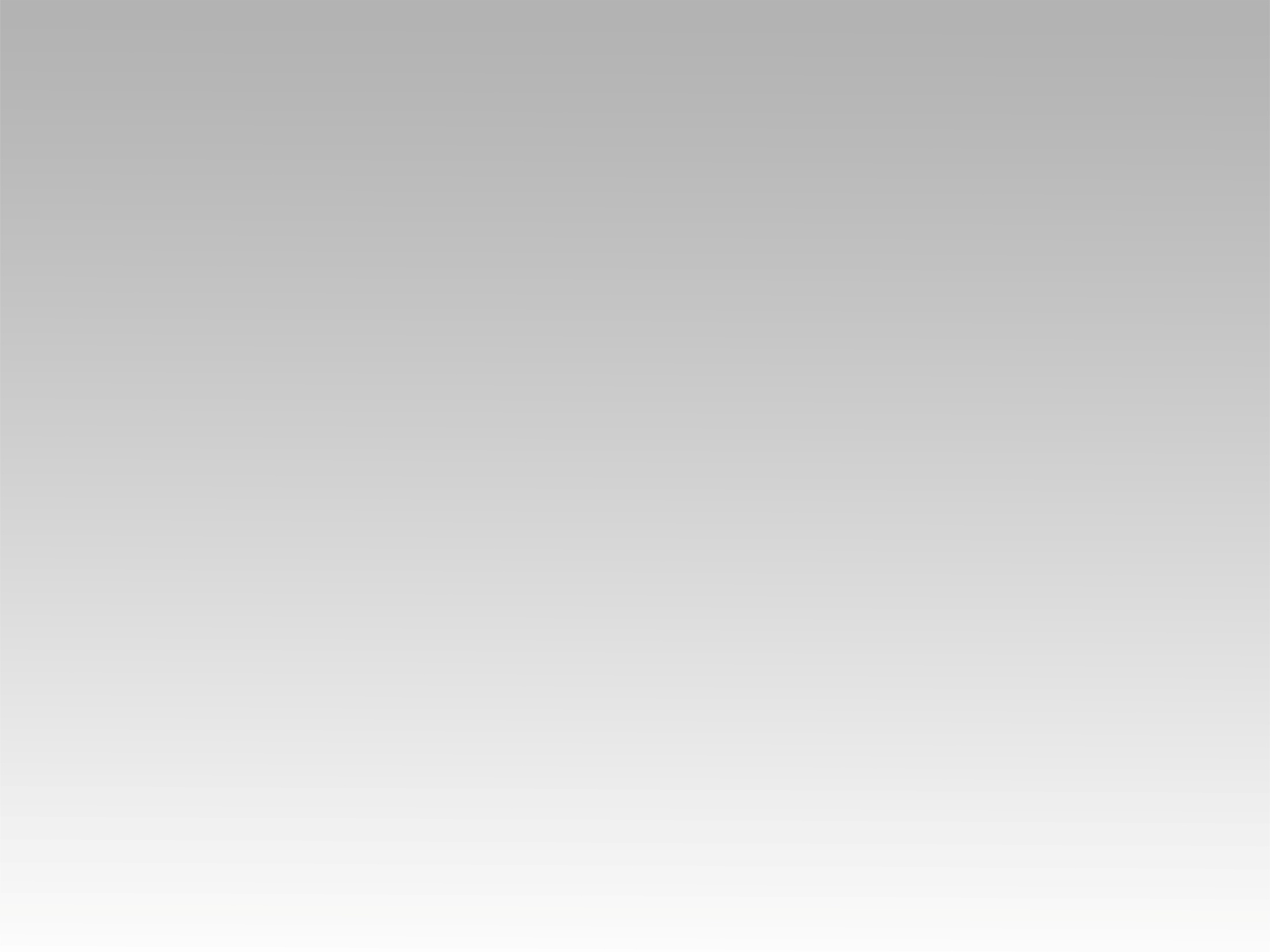 تـرنيــمة
جاي بذبيحة حمد
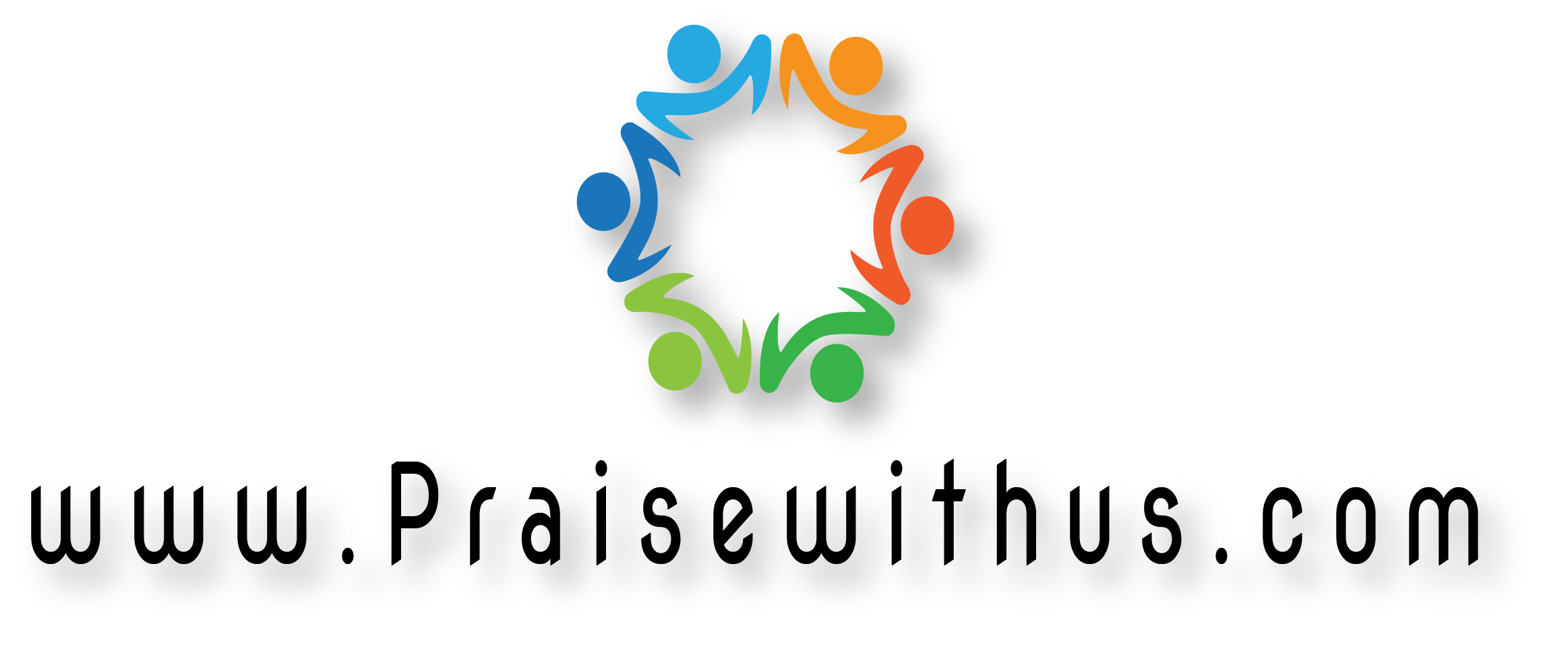 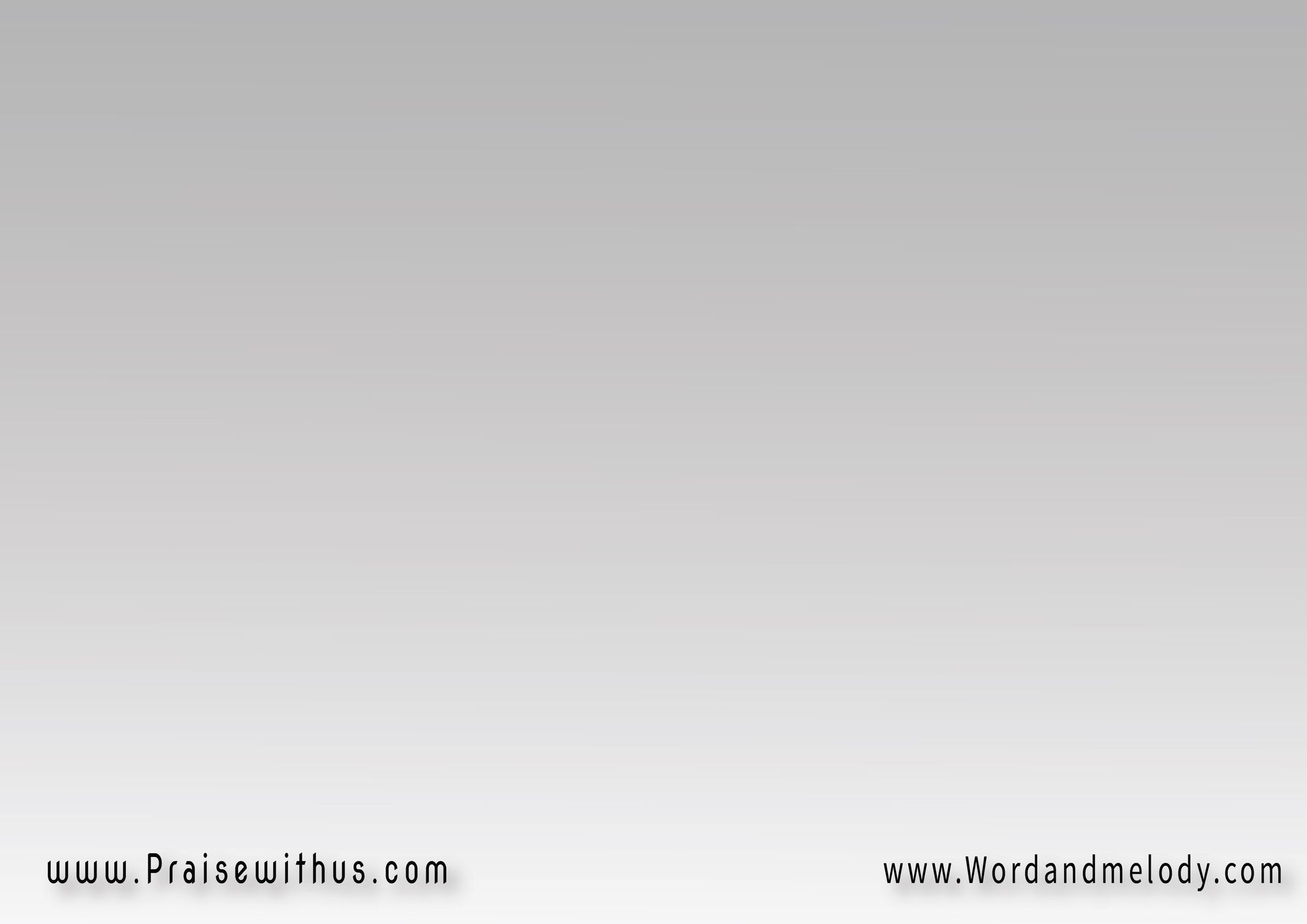 1-(جاي بذبيحة حمد باقدمها 
بقلبي الفرحانجايب لحن في إيدي وكلمة 
باقدمها بإيمان)2
(جاي وبقدم ليك 
من اللي في إيدك ليك )2يا فادي الإنسان 
يا فادي الإنسان
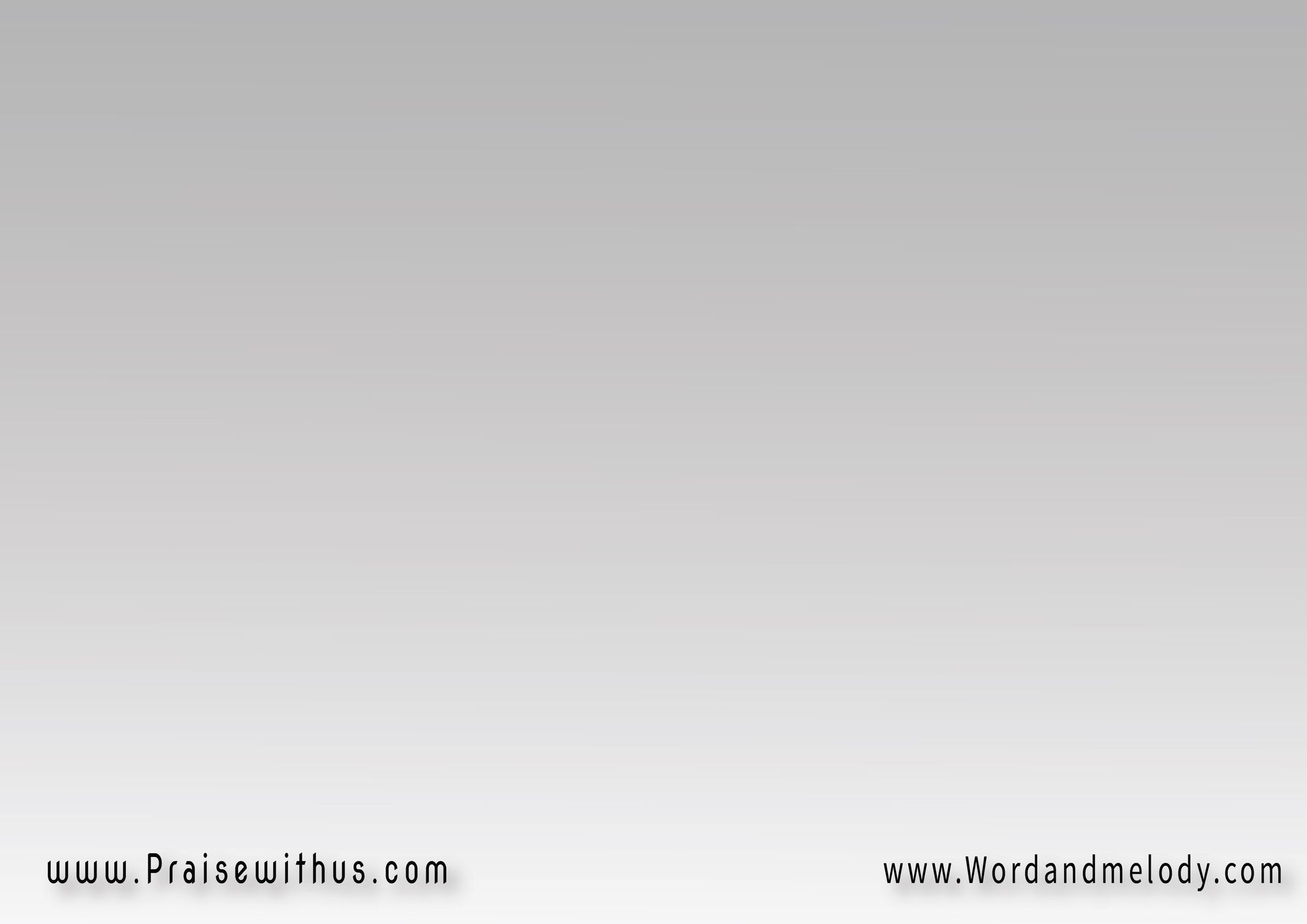 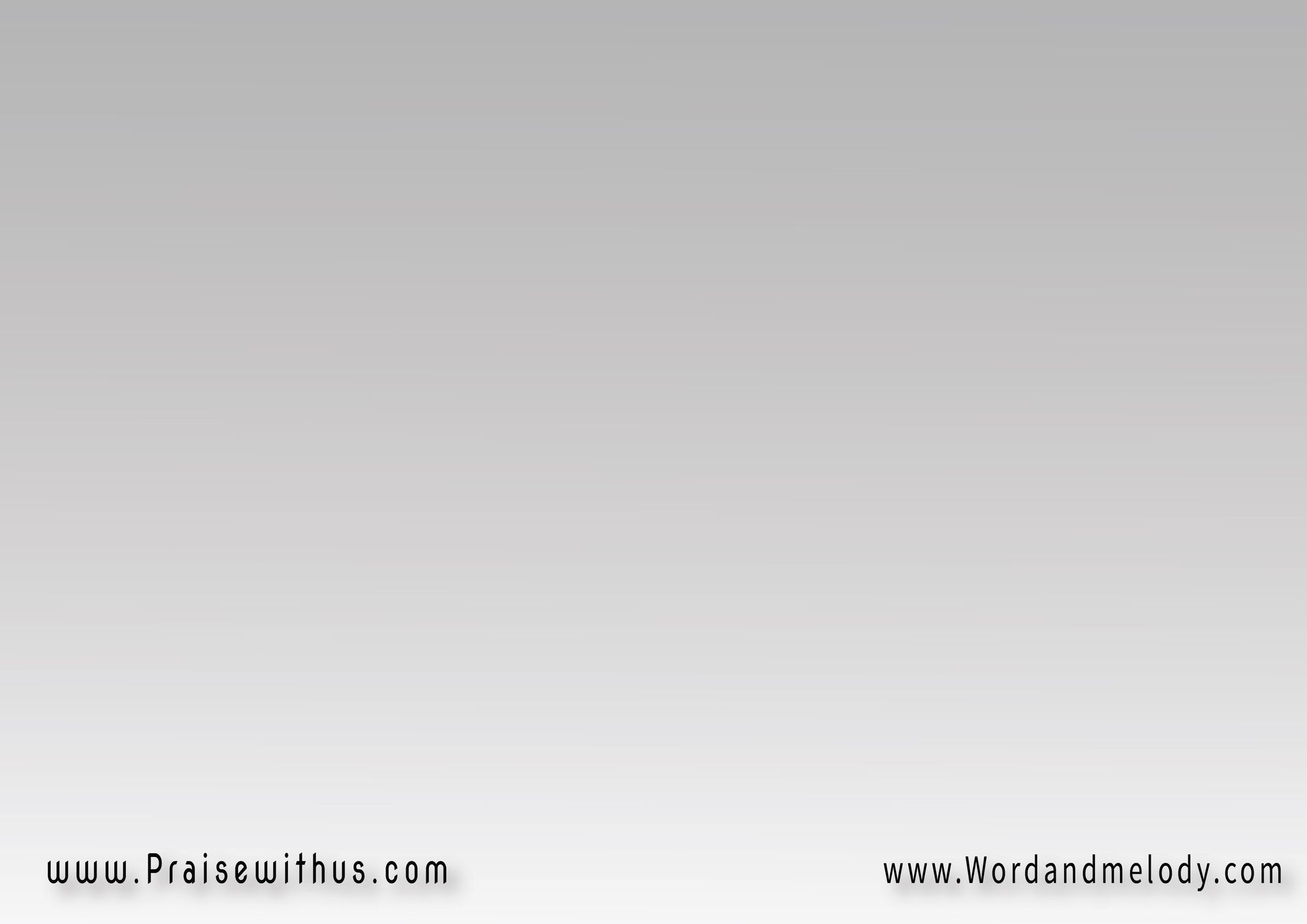 القرار: 
(علمني أقدم ليك 
تسبيح يرفعني إليك ) 2وأكون كذبيحة حمدأنا بين إيديك
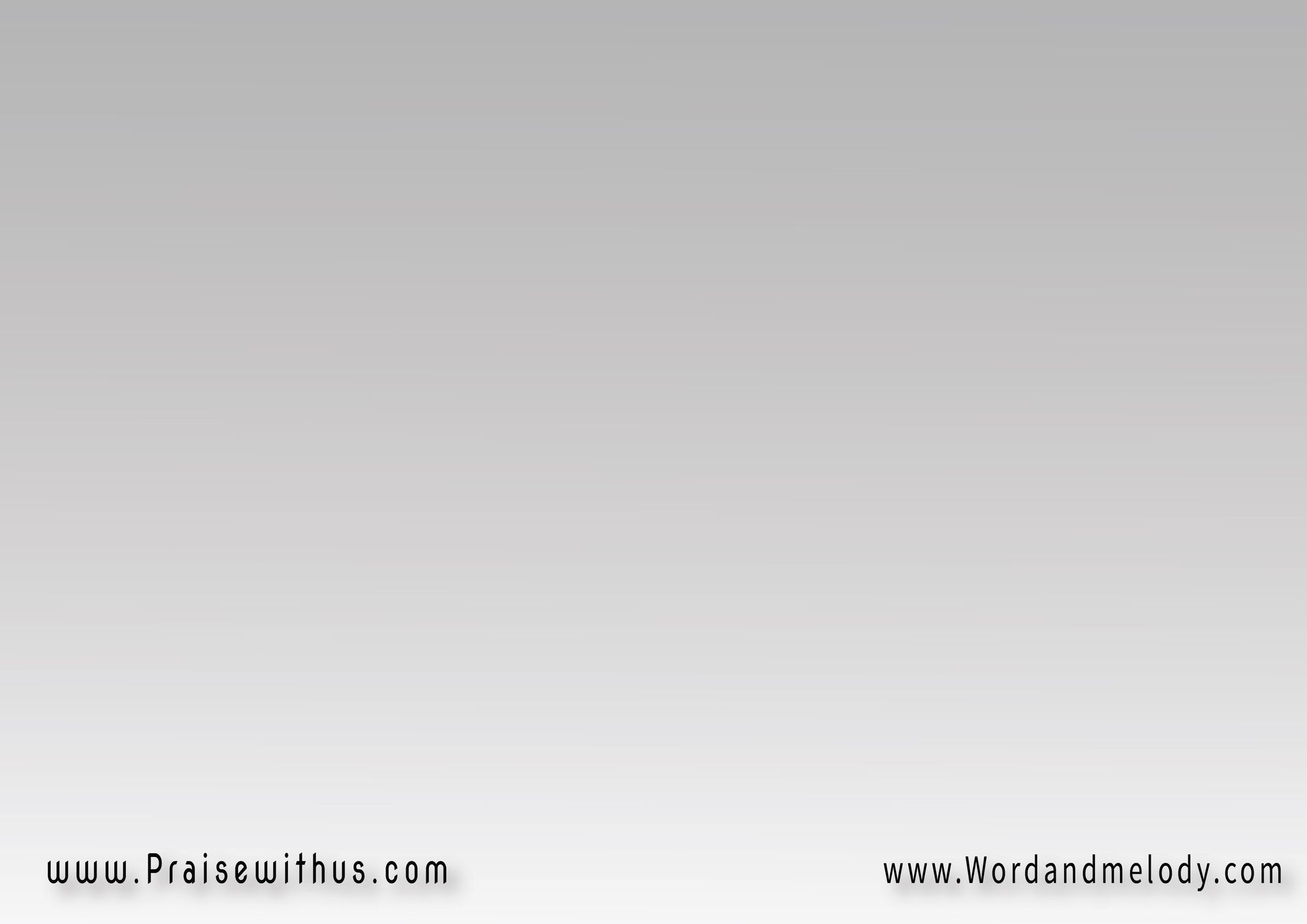 2-(يا للي إديتني حياتك حب
 أنا باهدي حياتي إليكحبك ساكن جوه القلبوقلبي ساكن في إيديك)2
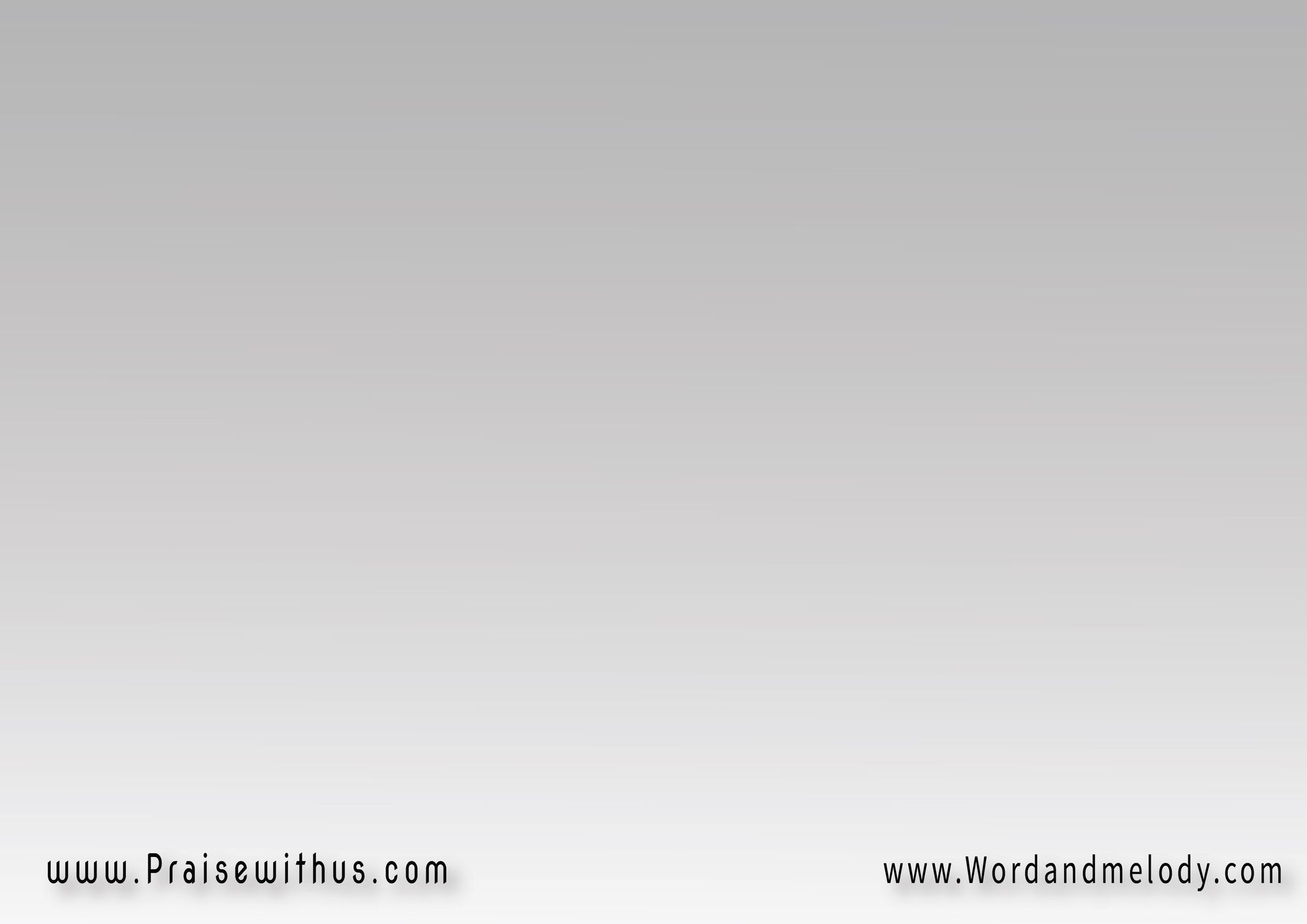 ( قلبي يغني أكيد 
طول ما الحب يزيد )2ويزيد الإيمان 
يا فادي الإنسان
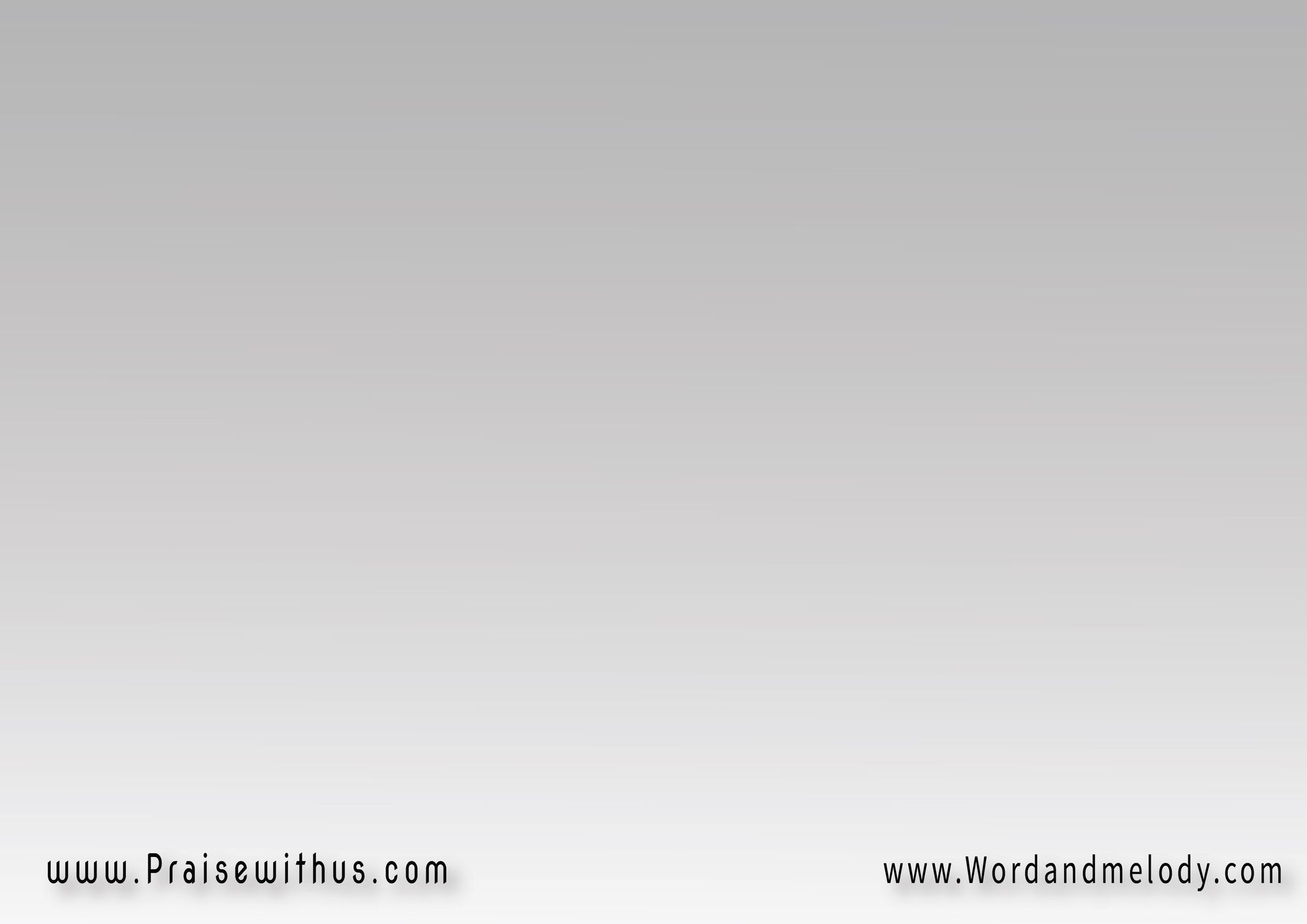 القرار: 
(علمني أقدم ليك 
تسبيح يرفعني إليك ) 2وأكون كذبيحة حمدأنا بين إيديك
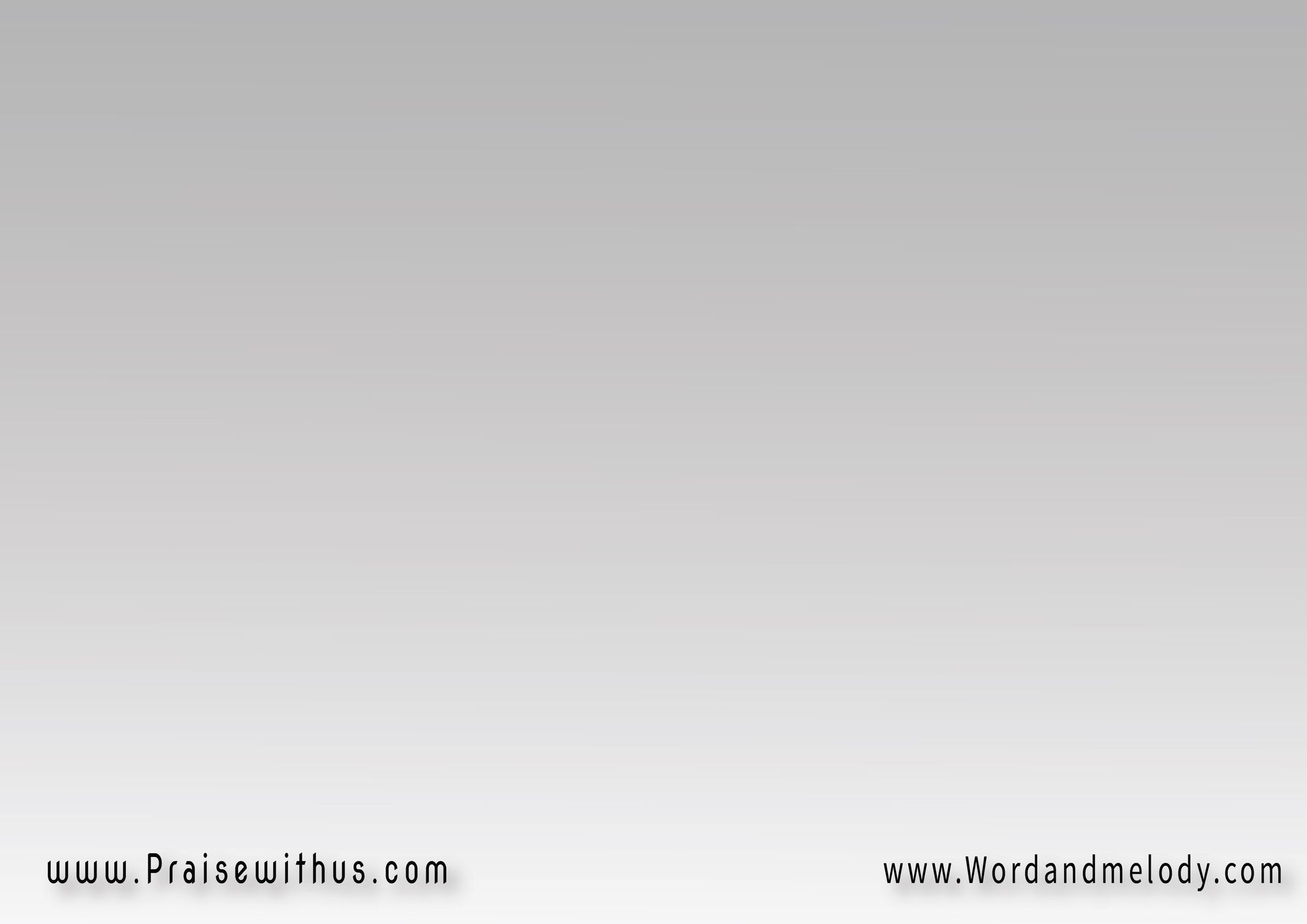 3-(اسمك أحلى أسامي الدنياوأحلى أسامي الكونمجد لاسم يسوعنا الغالي 
وللجنب المطعون)2
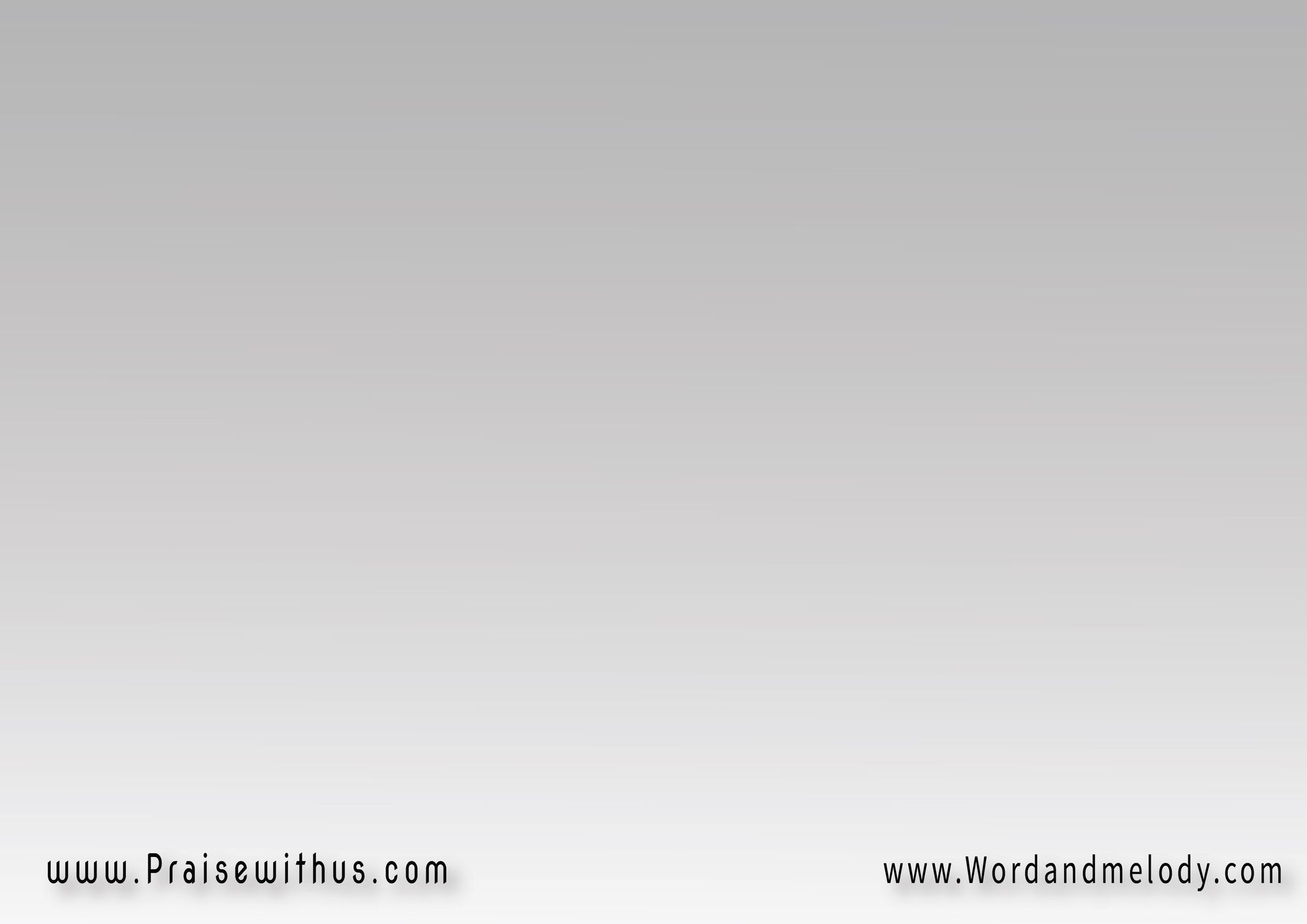 ( شمس الأرض تغيب 
والنور يبقى صليب ) 2راية الحق تبانيا فادي الإنسان
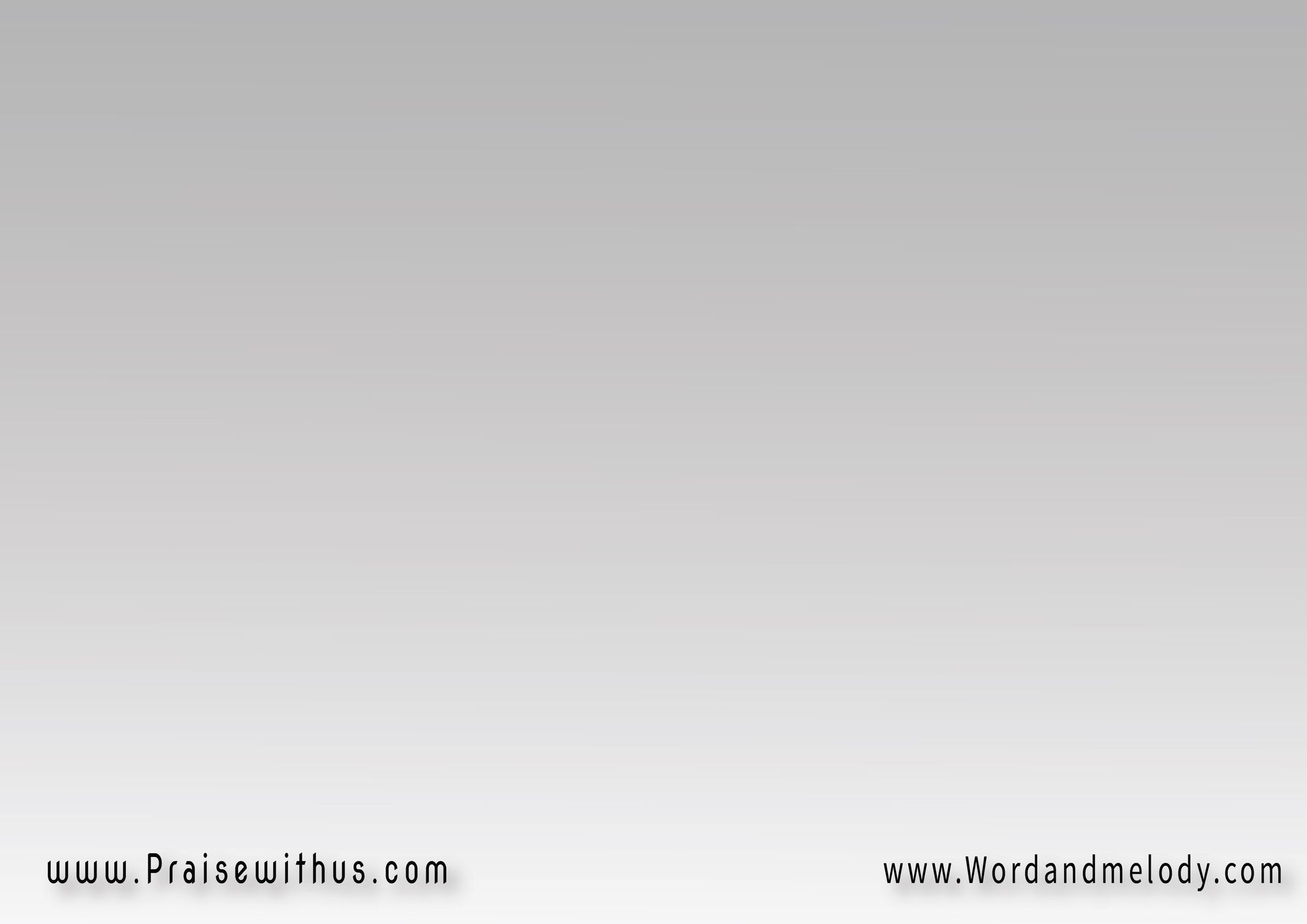 القرار: 
(علمني أقدم ليك 
تسبيح يرفعني إليك ) 2وأكون كذبيحة حمدأنا بين إيديك
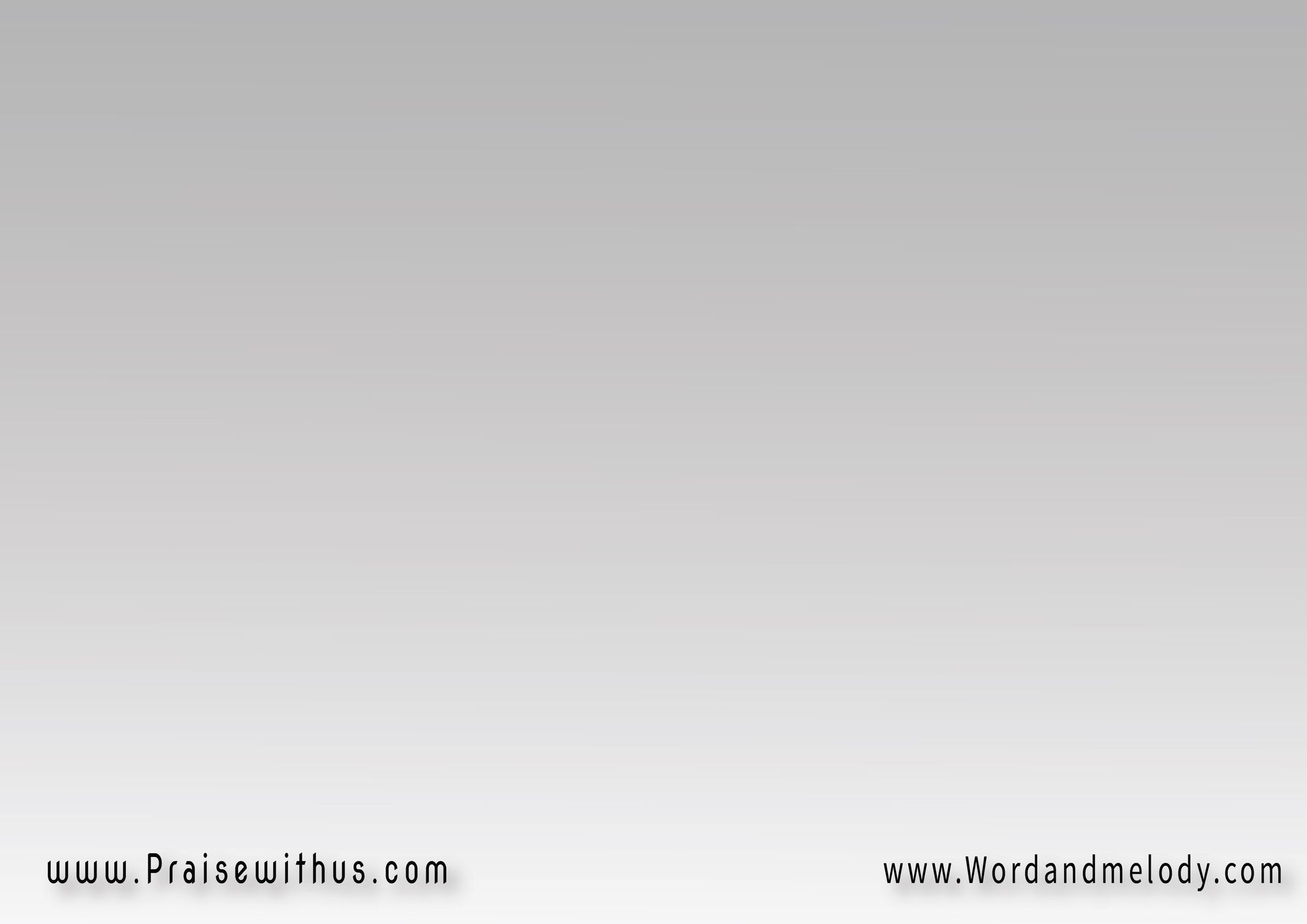 4-( ملك المجد واسمك عالي
وفي إيديك السلطان 
أمم الأرض وكل شعوبها
وكل ملوكها كمان )2
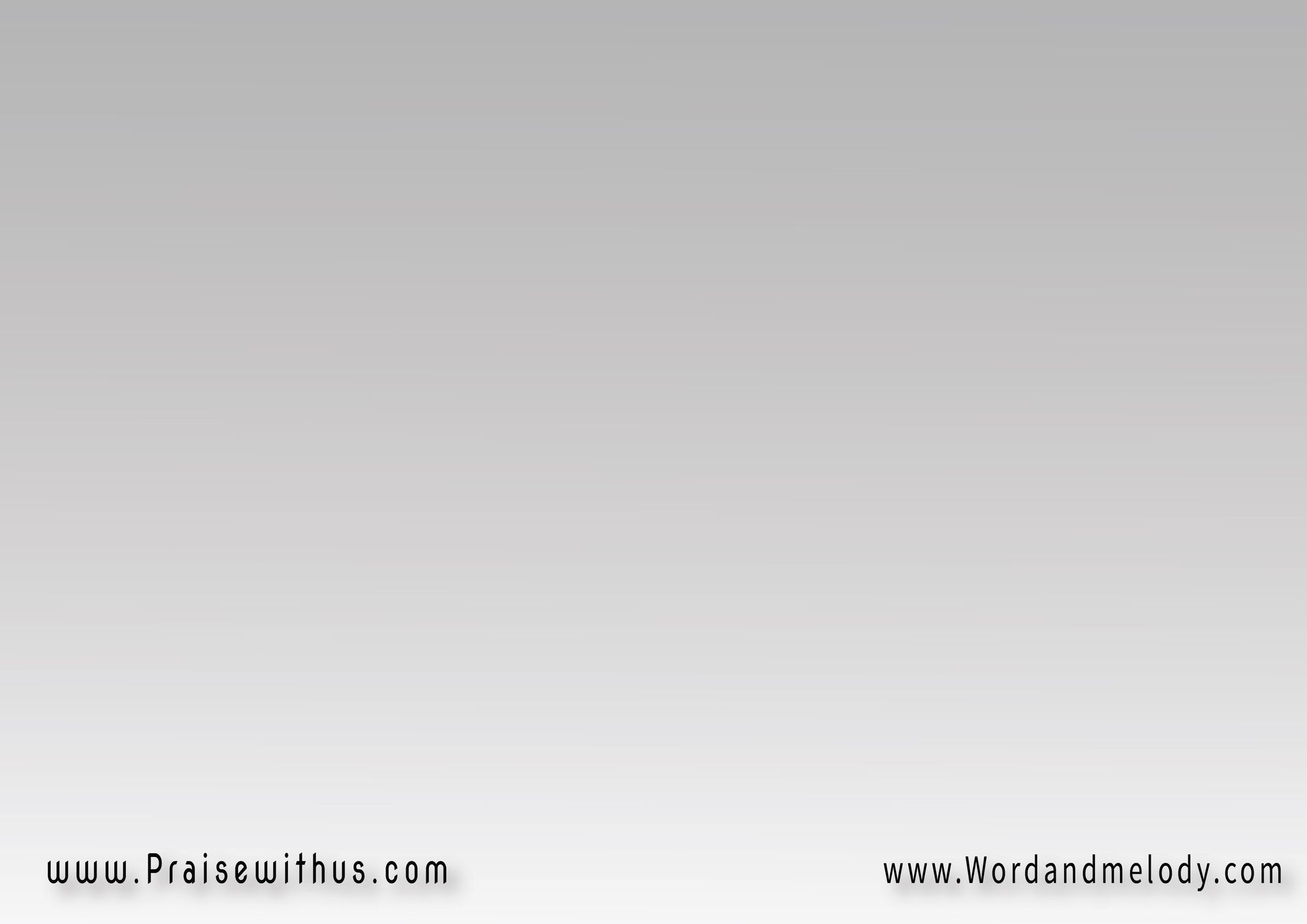 ( بكره هتسجد ليك 
تخضع تحت إيدك )2يا صاحب السلطان 
يا فادي الإنسان
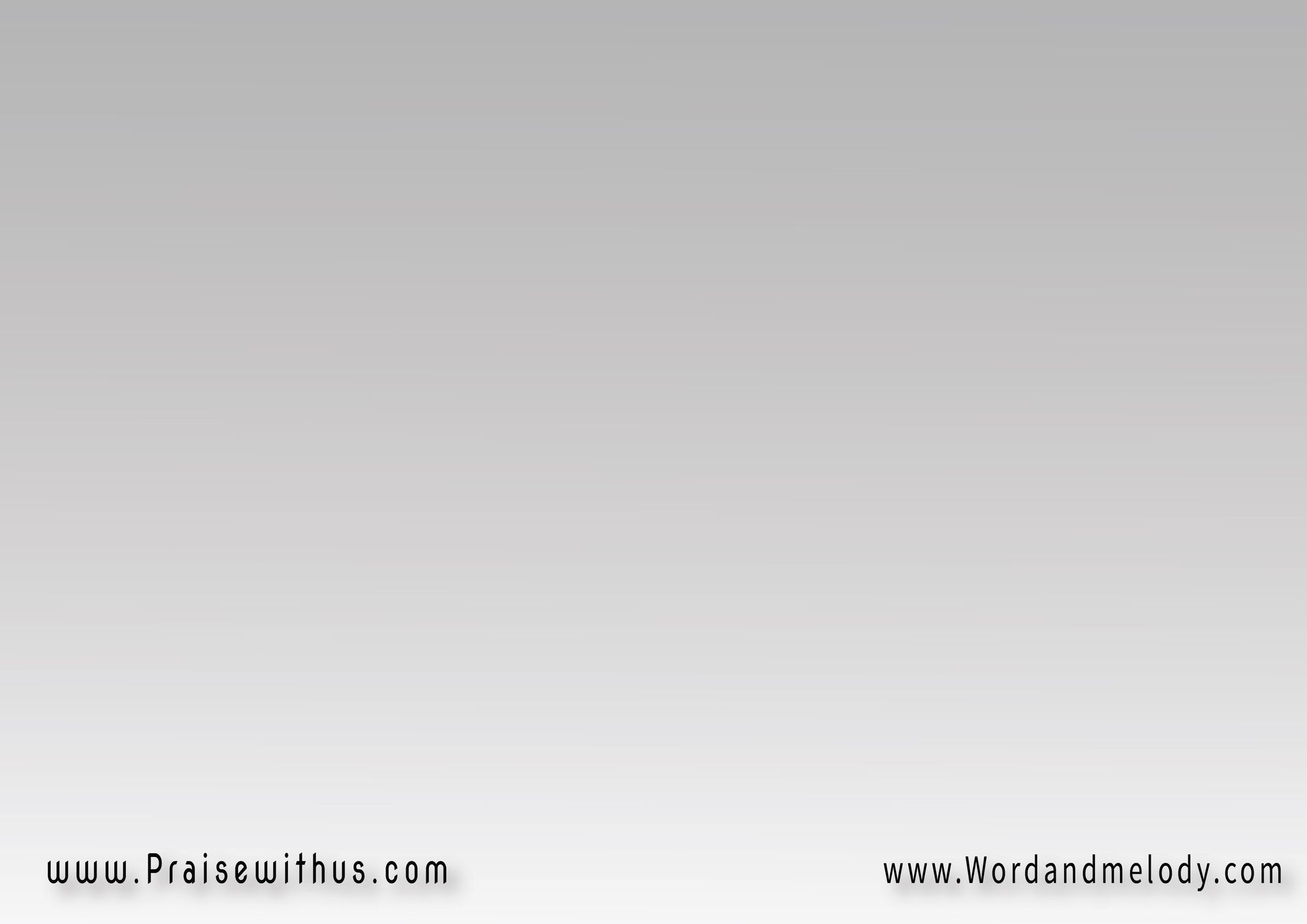 القرار: 
(علمني أقدم ليك 
تسبيح يرفعني إليك ) 2وأكون كذبيحة حمدأنا بين إيديك
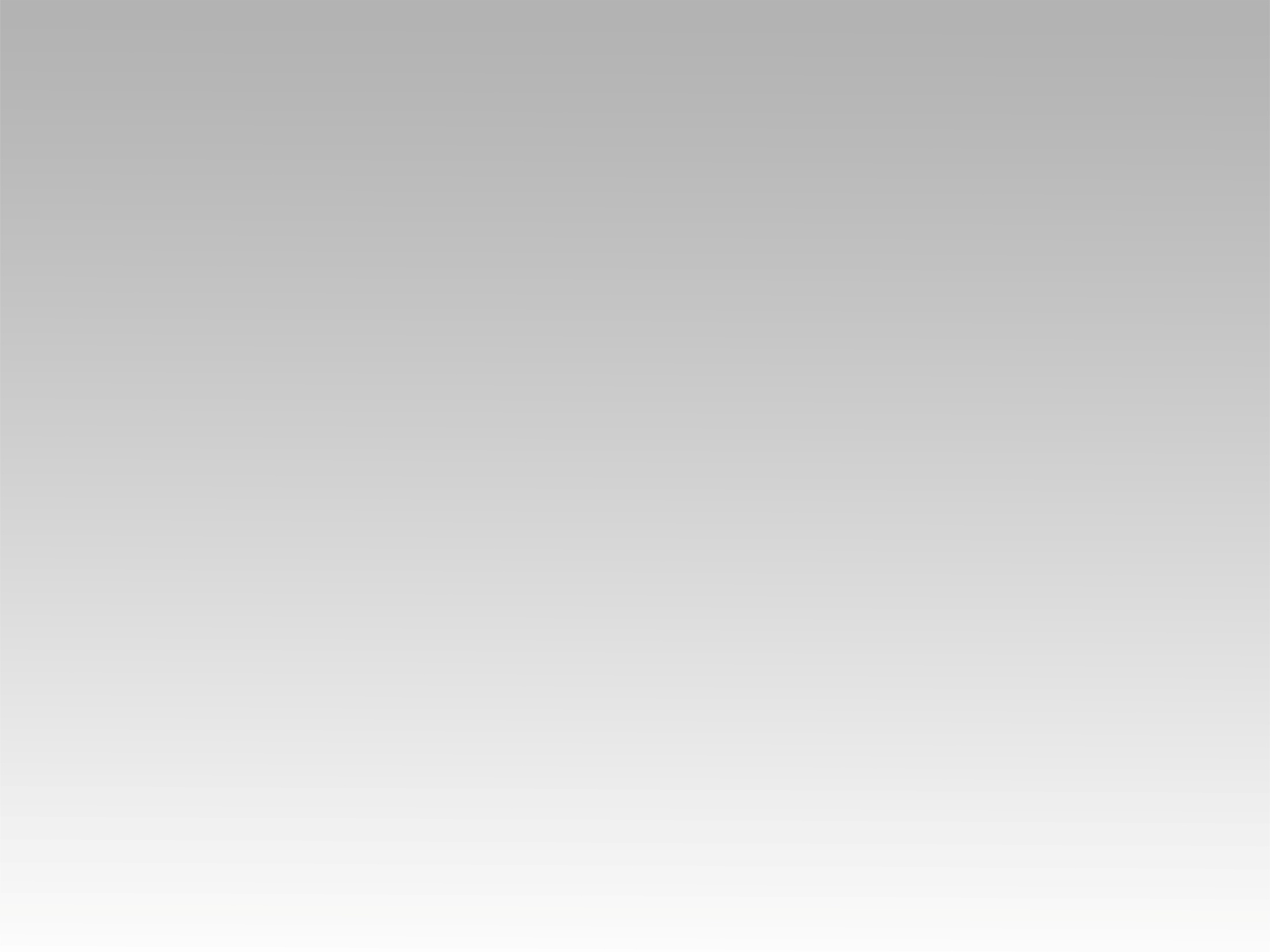 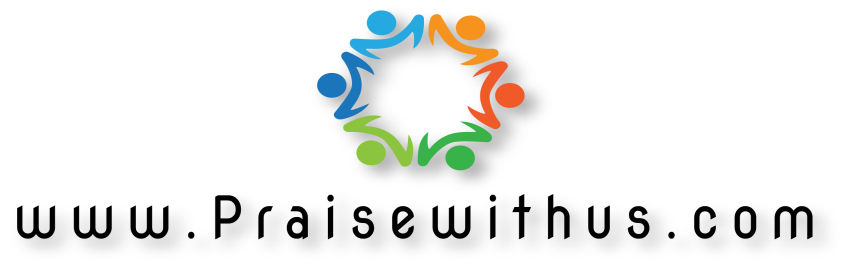